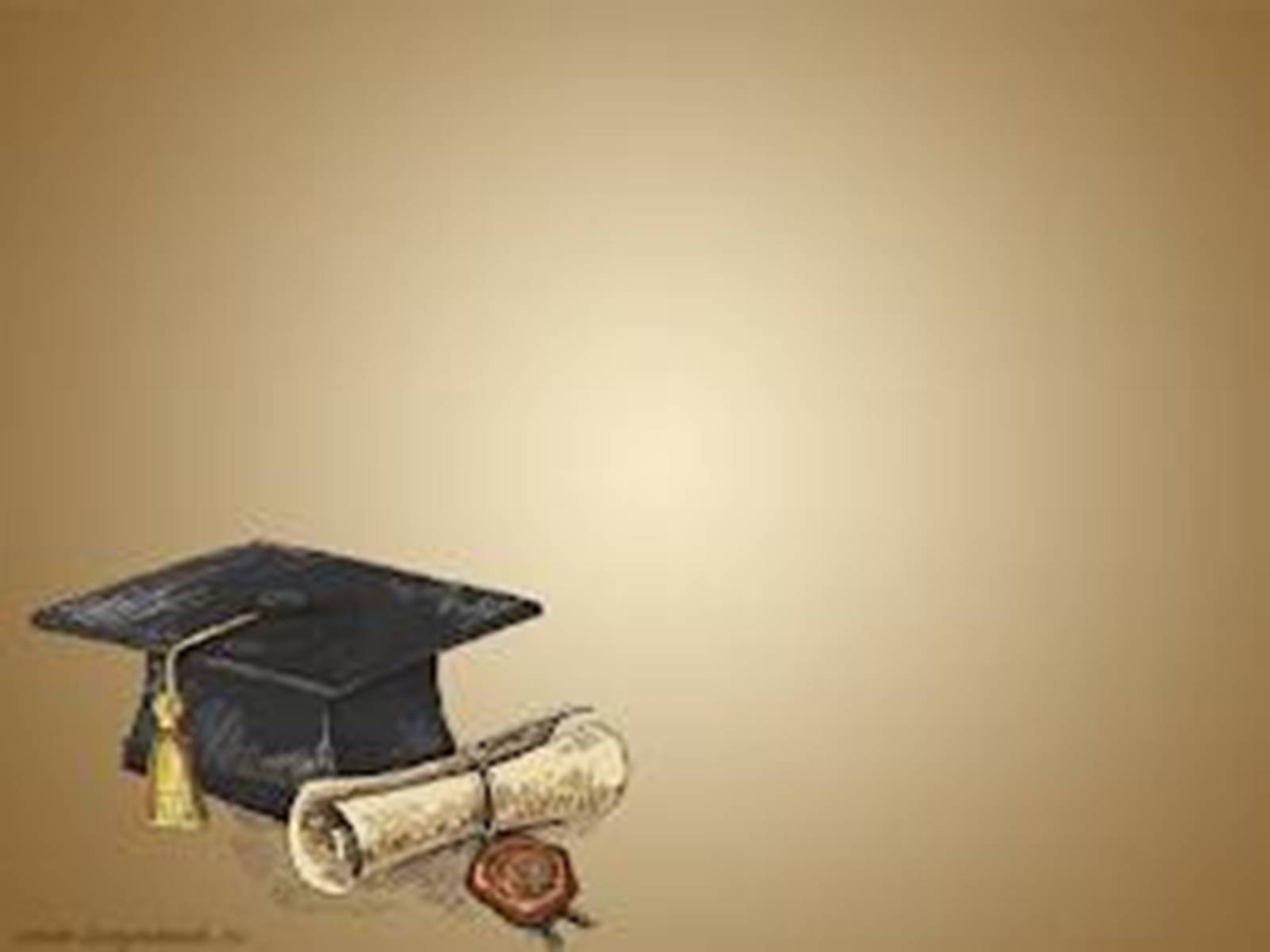 РЕКОМЕНДАЦИИ РОДИТЕЛЯМ ПО РУКОВОДСТВУ ЧТЕНИЯ ДЕТЕЙ
Подготовила Маркевич О.К.
Библиотекарь КОШ №1
2021 г.
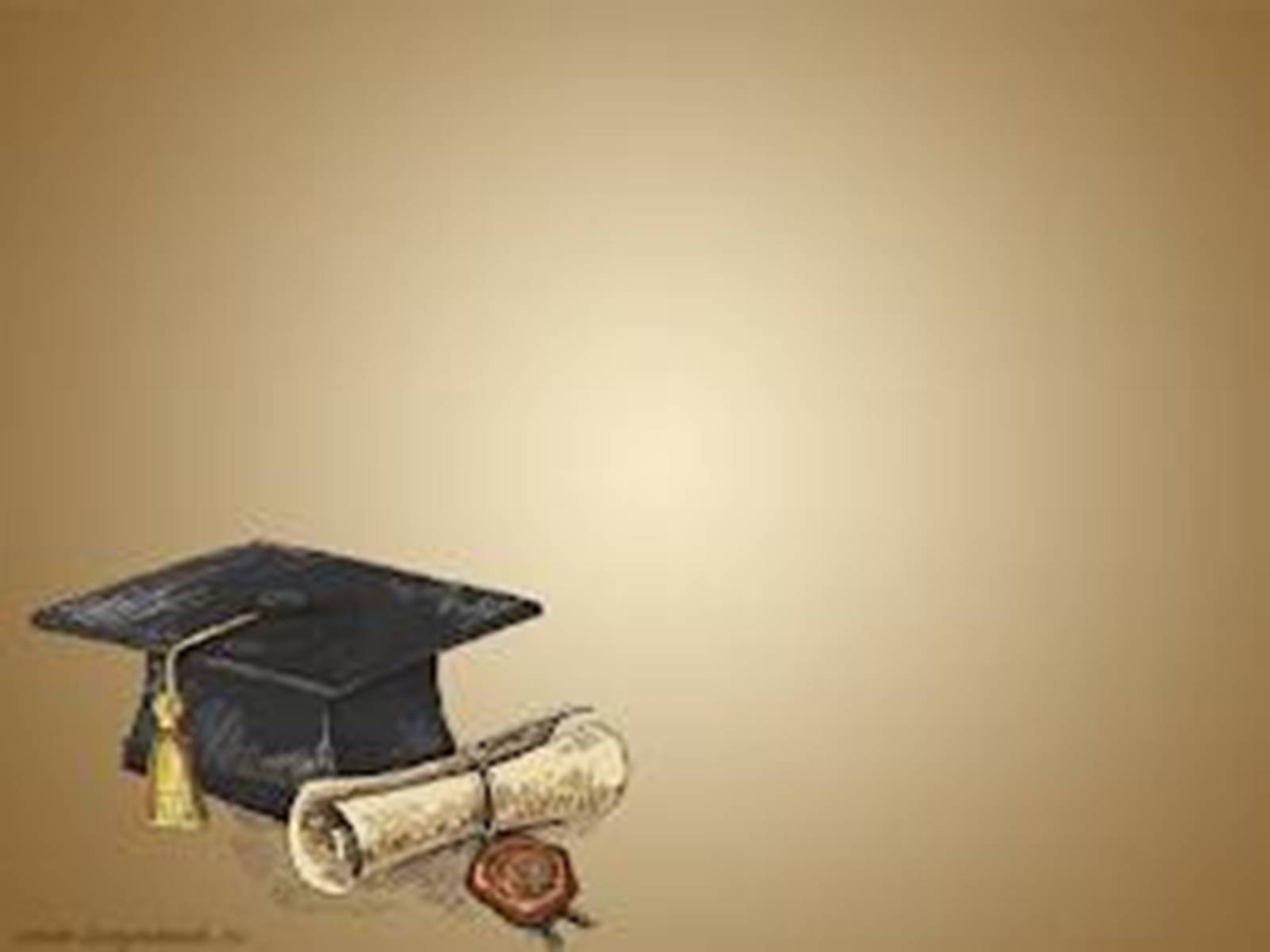 Рассказывайте детям о ценности чтения.

 Показывайте связь чтения с их успехами в учебе и в других делах.

Приводите примеры положительного влияния книги на вашу собственную жизнь или жизнь других людей. 

Поощряйте дружбу с детьми и взрослыми, которые любят читать.
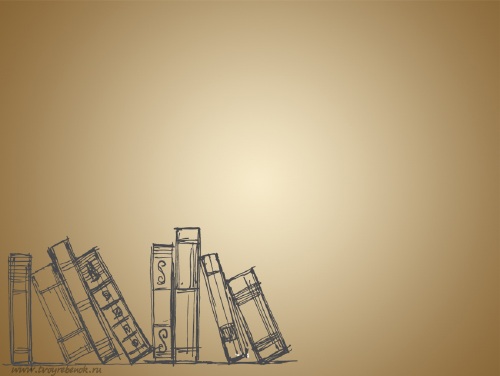 Развивайте воображение вашего ребенка на материале книги.

Побуждайте его -
угадывать развитие событий, освещенных в книге;

представлять мысленно героев;

продолжать написанное;

прогнозировать;

вдумываться в многозначность слова.
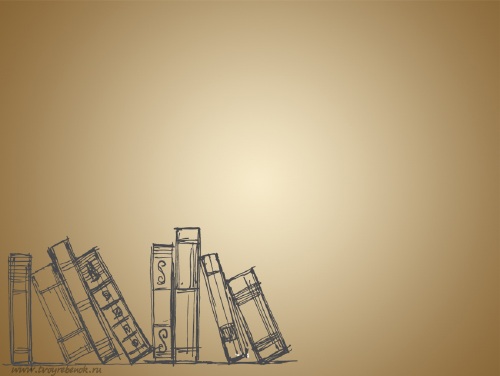 Если ваш ребенок читает в свободное от школьных занятий время, поинтересуйтесь, что за книга в его руках. 

 Если, на ваш взгляд, книга антигуманна, обсудите ее с ребенком, оцените ее с позиции добра и зла, предложите ему хорошую книгу.
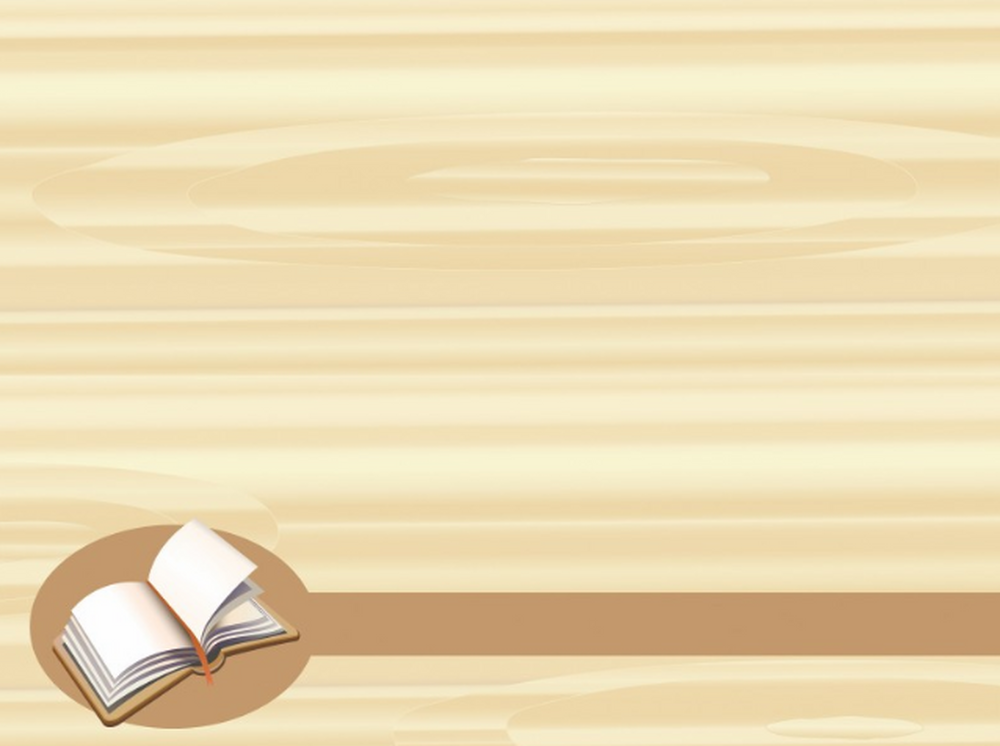 Если ваш ребенок делает лишь первые шаги в мир чтения, радуйтесь каждому прочитанному им слову как победе. 

 Не привлекайте его внимания к ошибкам в чтении.

Делайте это незаметно. 

 Берите для первых чтений только подходящие книги — яркие, с крупным шрифтом, где много картинок и сюжет, за которым интересно следить.
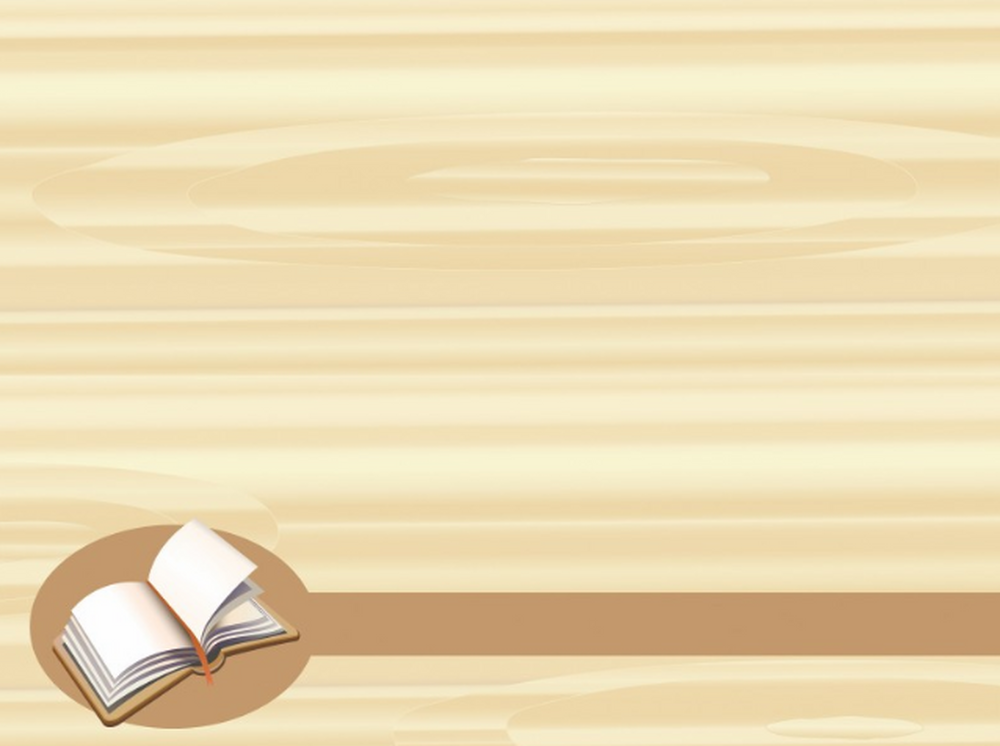 Побуждайте своих детей читать программную литературу до изучения ее в школе. 

 Используйте для этого летнее время. 

Включайтесь в ее чтение вместе с ребенком, найдите в этом удовольствие. 

 Глядя на вас, и ребенок получит радость.

 Последующее изучение произведения в классе ляжет на эмоционально подготовленную почву и нейтрализует негативное отношение к нему.
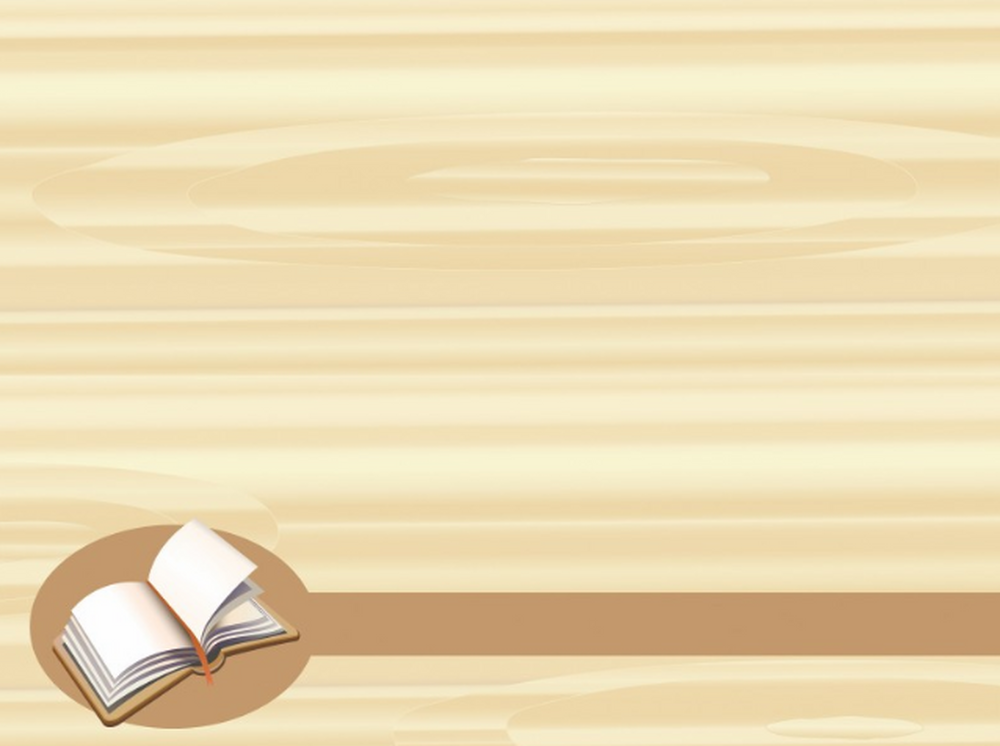 Если вы хотите, чтобы ребенок читал, надо, чтобы рядом с ним был читающий родитель, а еще лучше — читающий вместе с ребенком родитель. 

 Пусть дети видят, как вы сами читаете с удовольствием: цитируйте, смейтесь, заучивайте отрывки, делитесь прочитанным. 

 Этот пример может стать заразительным для них.
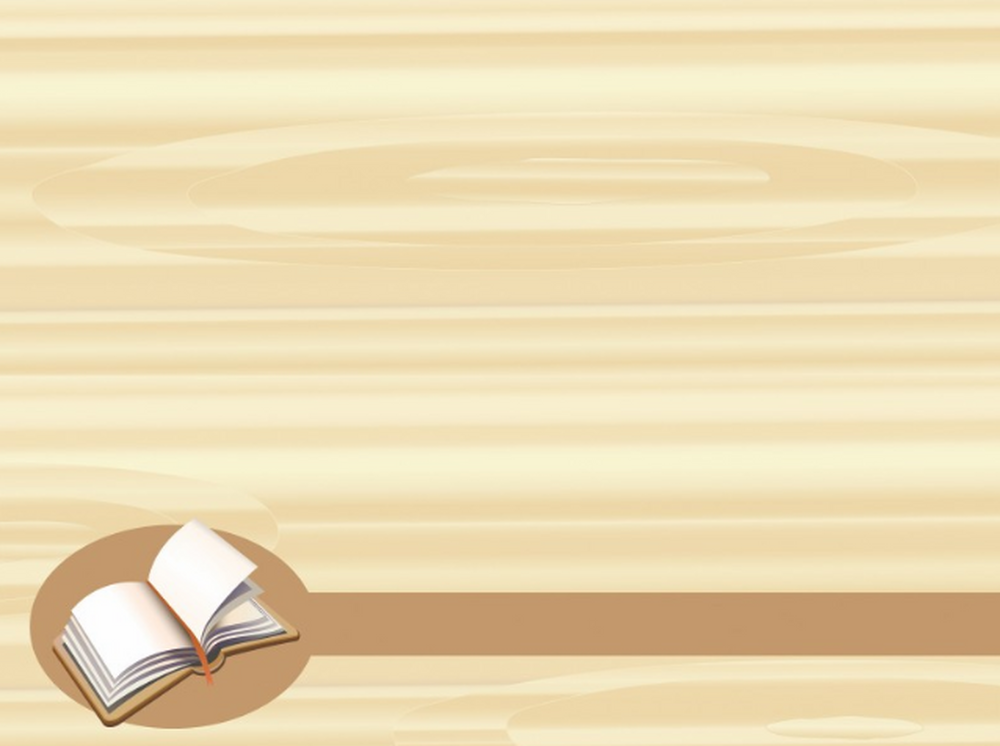 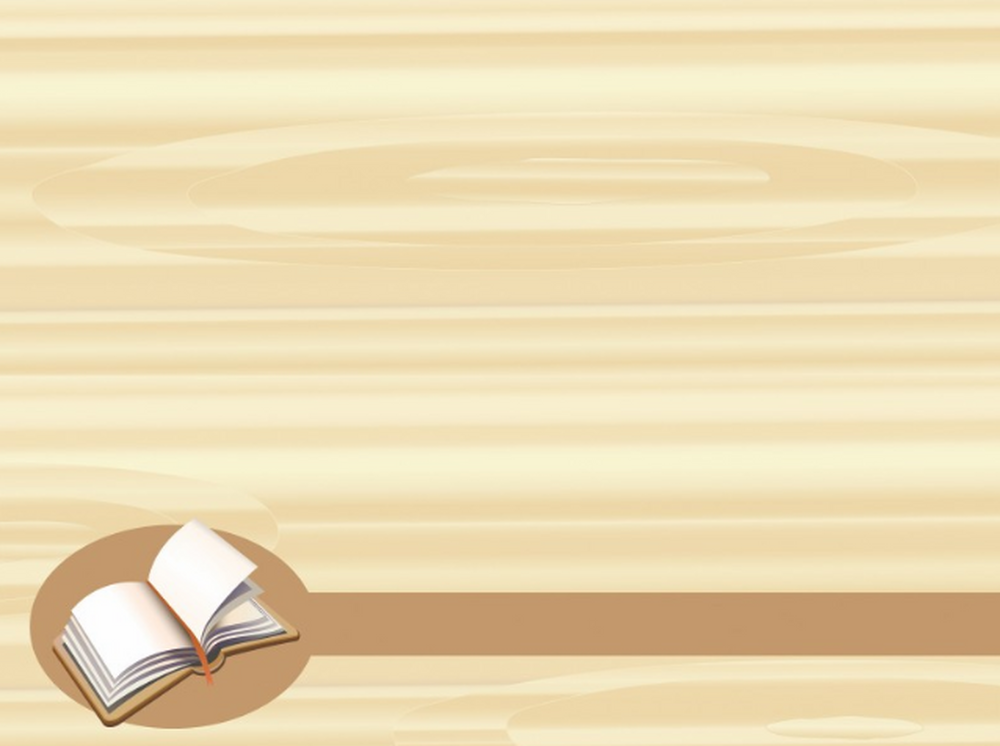 Разговаривайте о прочитанном так, чтобы ребенок чувствовал себя умным и понятливым. 

 Чаще хвалите его за сообразительность и старание. 

 Не уязвляйте его самолюбие, если даже он что-то понял не так, как вам бы хотелось. 

 Поддерживайте его уверенность в своих силах. Вспоминая позже детство, он непременно вспомнит часы совместного с вами чтения и задушевной беседы, и это согреет его сердце.
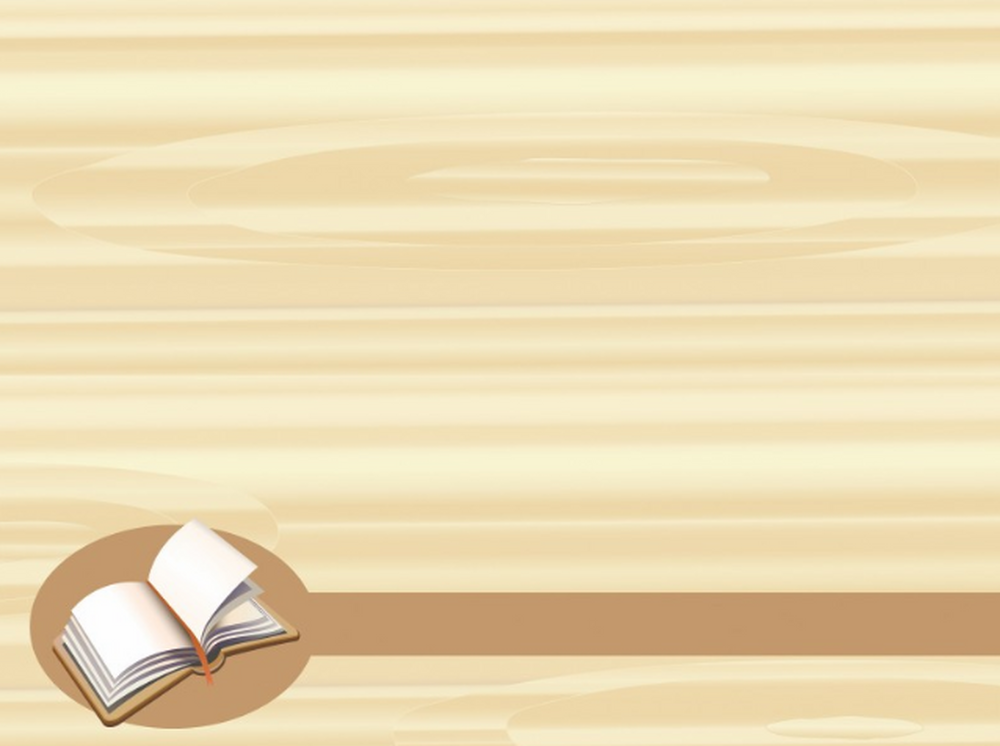 Поощряйте ребенка в посещении библиотеки.

 Берите его с собой, когда сами идете в библиотеку. 

 Учите пользоваться ее фондами и справочным аппаратом. 

  Консультируйтесь с библиотекарем в выборе книг ребенку. 

  Доверьтесь его рекомендациям как специалиста.
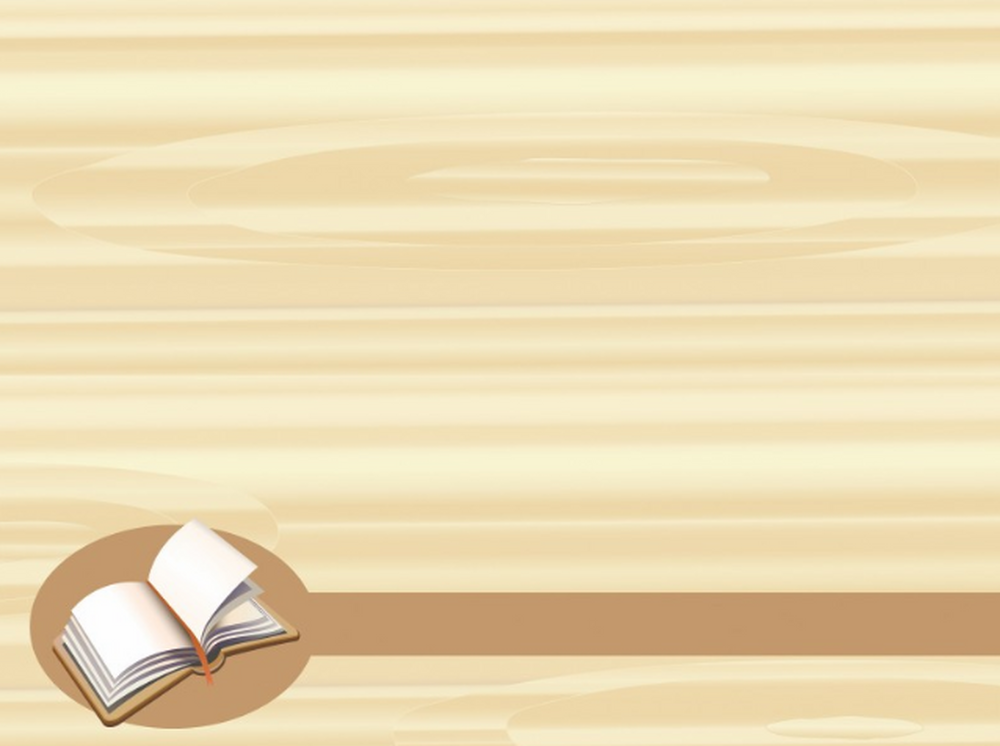 Подпишитесь на журналы для ребенка (на его имя!) с учетом его интересов и увлечений. 

Пусть ребенок вместе с вами выберет нужный журнал или газету из каталога "Роспечать". 

Выбранные самостоятельно периодические издания он будет читать охотнее.
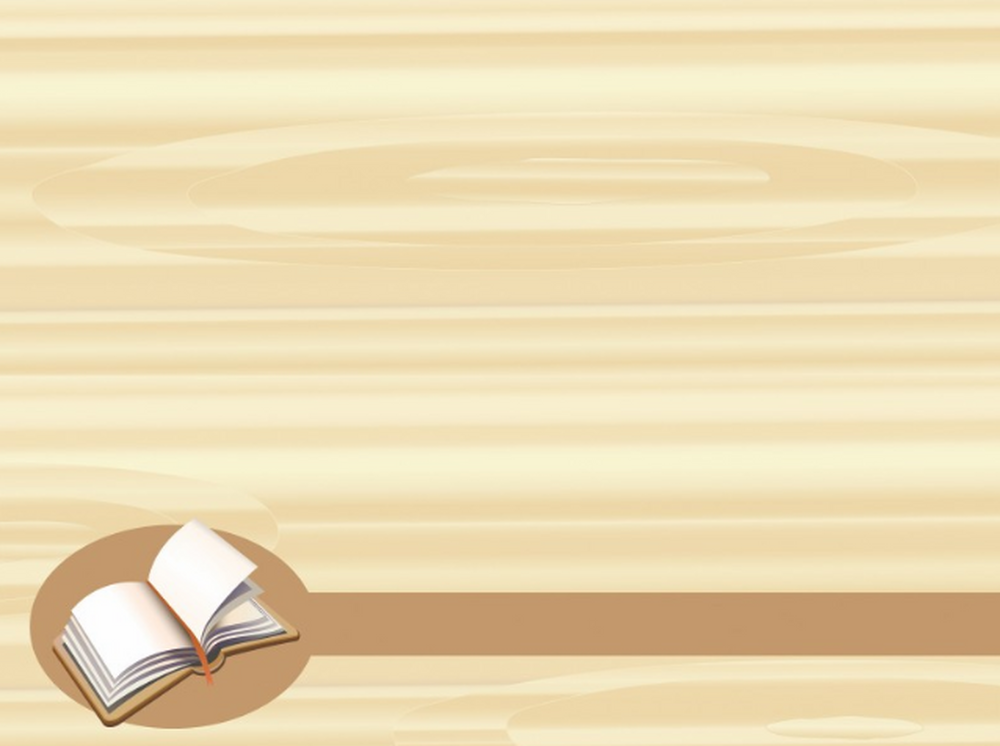 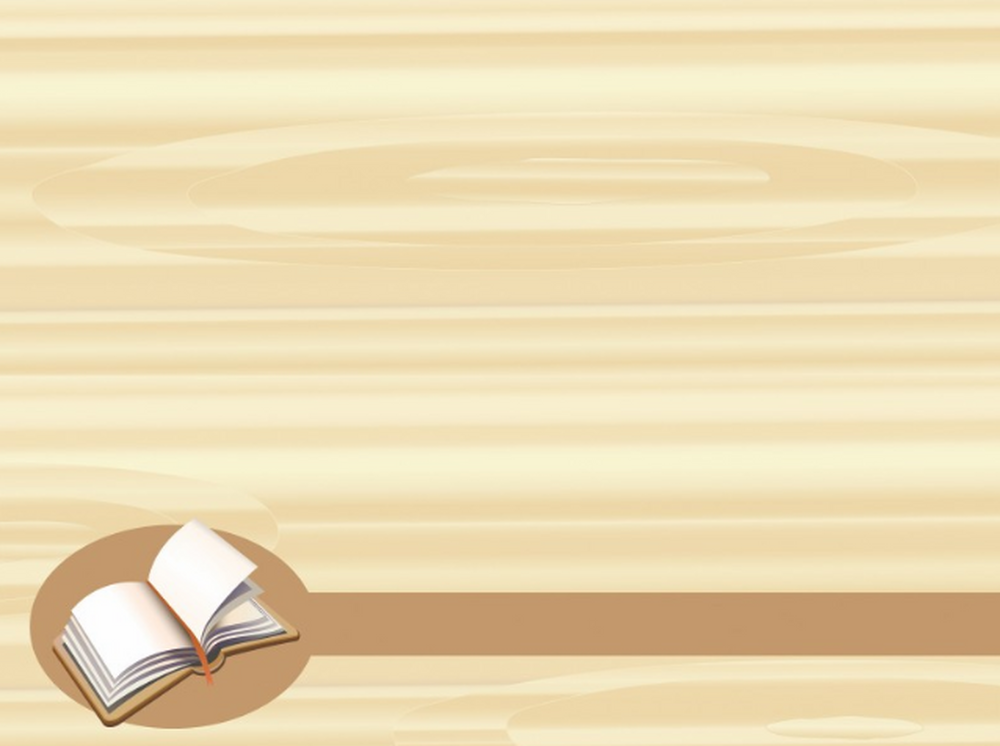 Читая книги, нужные сегодня, не следует забывать и о прошлом опыте чтения: домашняя библиотека тем и хороша, что в любую минуту можно взять книгу с полки и перечитать ее целиком или в отрывках, вспомнить, как она появилась в вашей библиотеке.

 Именно про собирателей домашних библиотек Виктор Шкловский говорил: "Не только вы собирали книги, но и они собирали вас".
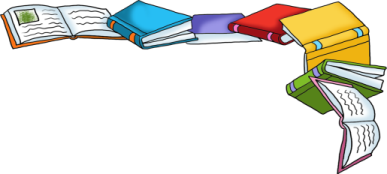 Жить интереснее, читая?
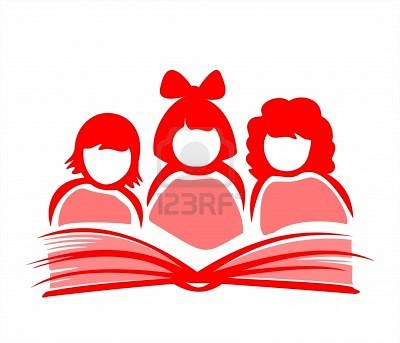 Prezentacii.com
Читать интереснее, чем жить?
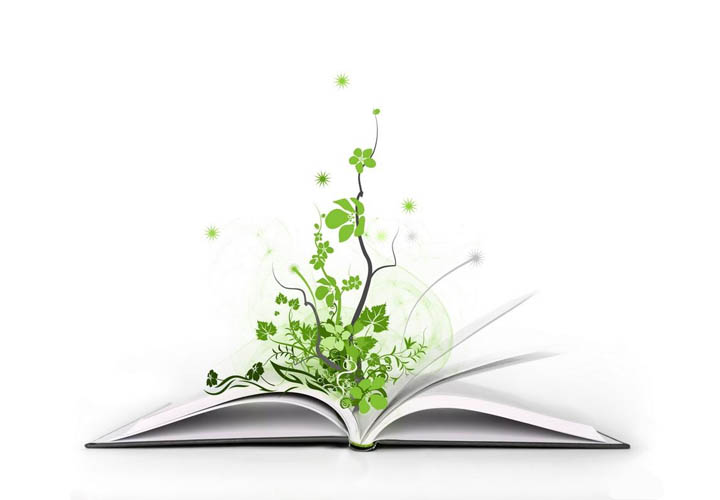 Жить интереснее, читая!
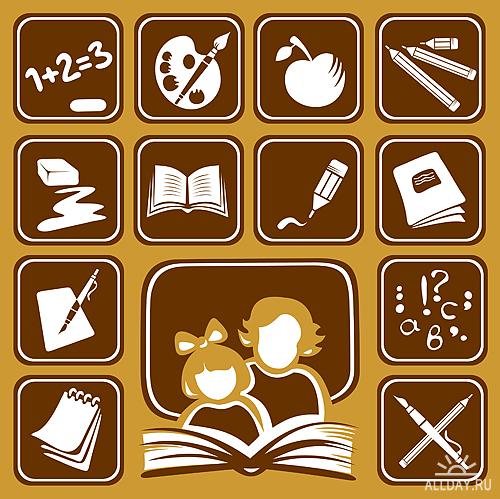